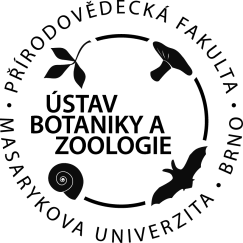 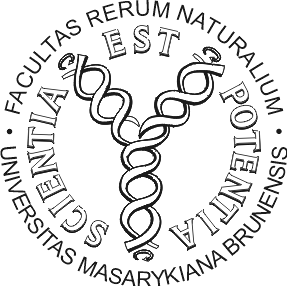 MODULARIZACE VÝUKY EVOLUČNÍ A EKOLOGICKÉ BIOLOGIE
CZ.1.07/2.2.00/15.0204
CYTOGENETIC METHODS
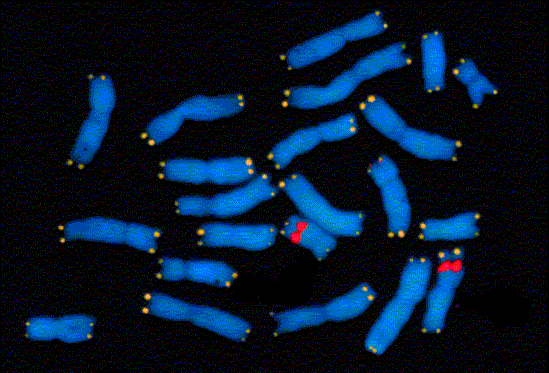 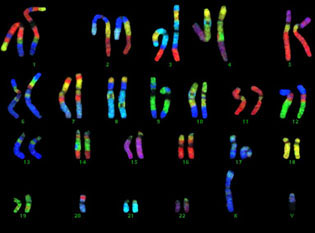 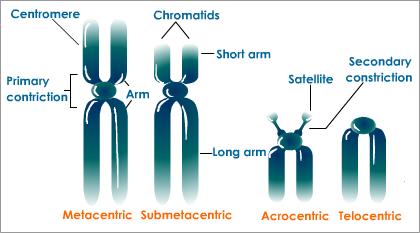 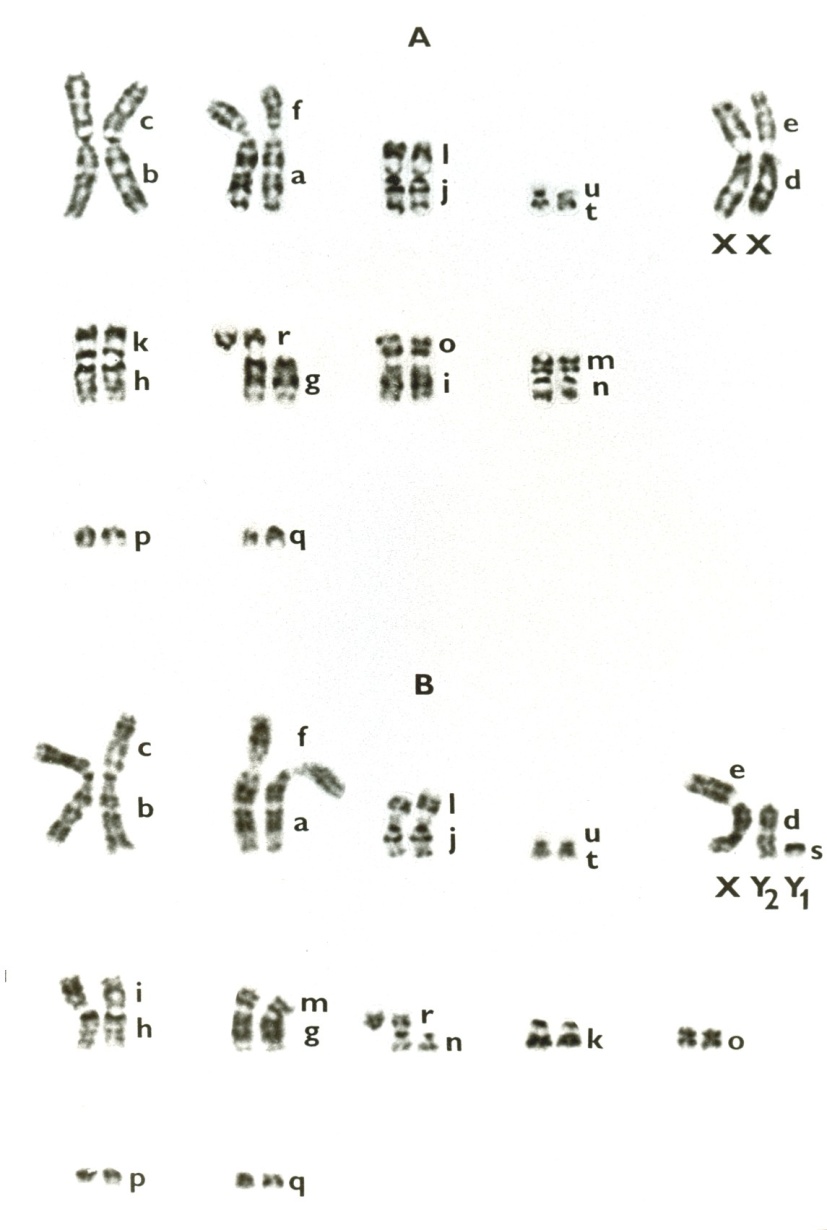 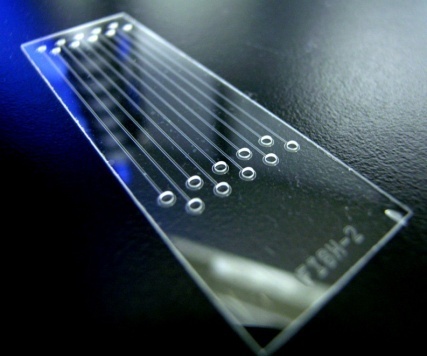 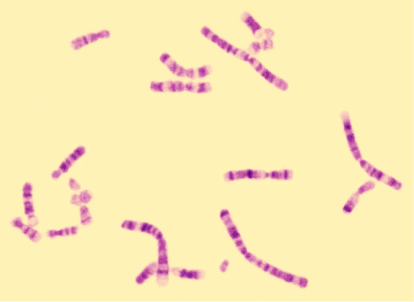 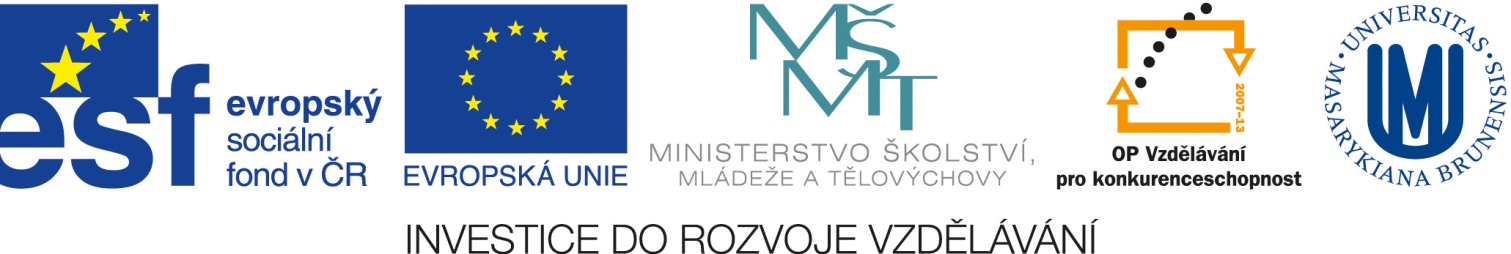 analysis of chromosome microscopic structure
the term „chromosome“ – 1888 Wilhelm Waldeyer
chromosomal theory of heredity: 1st half of 20th century –      Theodore Boveri, Walter S. Sutton, Thomas H. Morgan
study of chromosomes: karyology, cytogenetics
karyotype = arranged set of chromosomes in a cell
Structure of metaphase chromosome
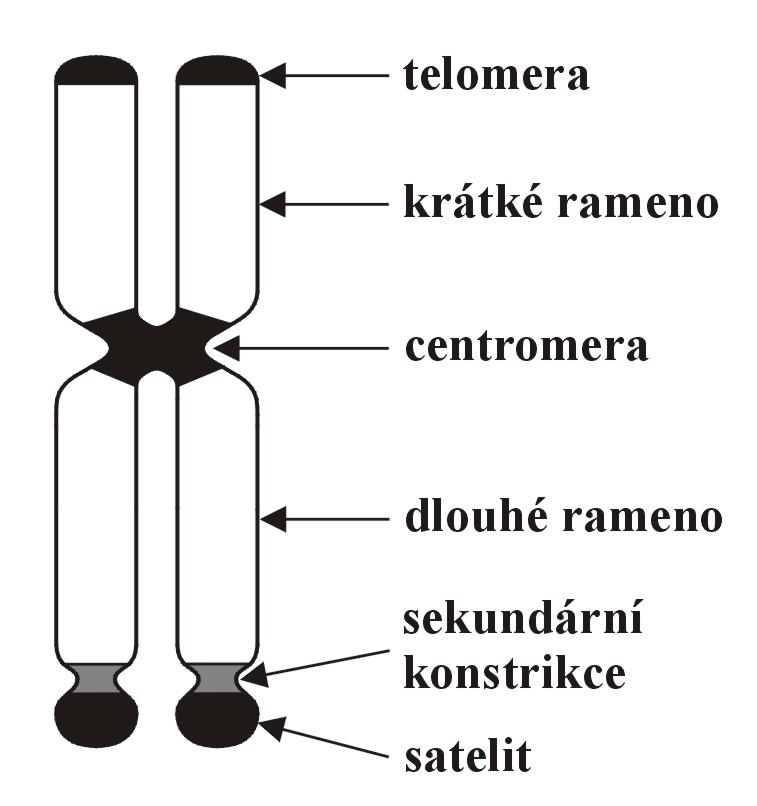 telomere
short arm
centromere
long arm
secondary constriction
satellite
Classification of chromosomes according to position
of centromere:

metacentric
submetacentric
(subtelocentric)
acrocentric
telocentric
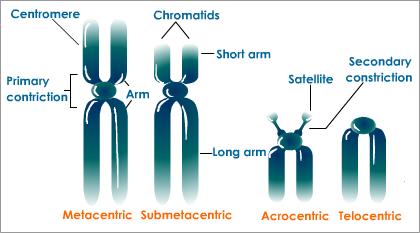 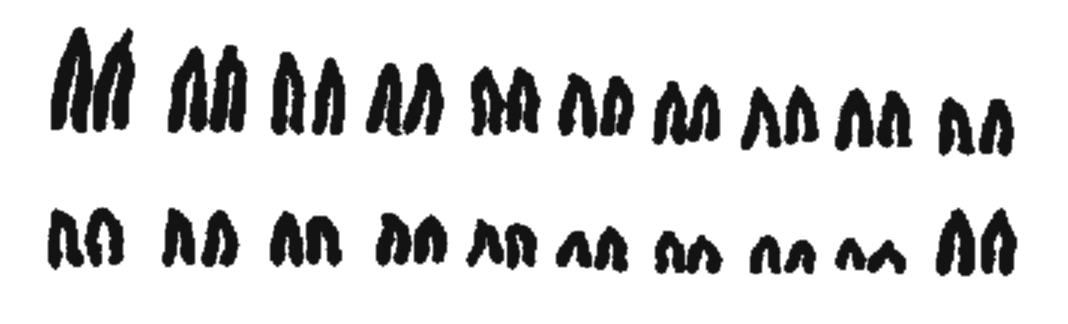 History of cytogenetics
Role of key technological innovations – 4-5 breakthroughs     in the modern era:
1. Discovery of hypotonic treatment  spread of metaphase    chromosomes
2. Cultivation of peripheral blood (leucocytes) and fibroblasts
3. Chromozome banding techniques

4. In situ hybridization (ISH)

5. Immunochemical methods used along with ISH       non-radioisotopic detection of hybridized probes (NISH)     using different fluorochromes („chromosome painting“)
Mitotic preparations
1. Choice of tissue with high mitotic activity
root cap, embryos, larvae, regenerating tissues
adult vertebrates: bone marrow, kidney, spleen, gonads,      interstitial epithelium, corneal epithelium
sometimes subcutaneous stimulation, or intraperitoneal      injection of phytohemagglutinin, pokeweed (Phytolacca     americana), or active yeast suspension
Mitotic preparations
2. Stopping of mitotic divisions in vivo or in vitro
cytostatic: colchicine, colcemid, vinblastine
in vivo:  advantage: cheaper, simpler
	  disadvantage: necessary to sacrifice
in vitro:  peripheral blood cultivation (short-term) and		fibroblasts (long-term)
	  advantage: possibility to synchronize cell divisions   		reduction of variation in chromosome 		condensation, increased quality, reduced 		consumption of cytostatic
	  disadvantage: more laborious, expensive, 		time-consuming, fewer chromosomes
Mitotic preparations
3. Hypotonization of cells
0,075 M KCl solution, distilled water also possible

4. Fixation

Carnoy mixture = methanol : acetic acid (glacial) 3:1
multiple changes
(in squash preparations: ethanol instead of methanol)
Mitotic preparations
5. Slide preparation
2 basic techniques:
„squash“ (rozmačkání): maceration or gentle grinding of tissue 	pieces on a slide and squashing with silicone cover slip
„splash“ (nakapání): cell suspension is poured in drops onto 	a cover slip using Pasteur pipette   chromosome 	spread due to surface tension; after dripping either 	„air-drying“, or „flame-drying“
Blood cultivation
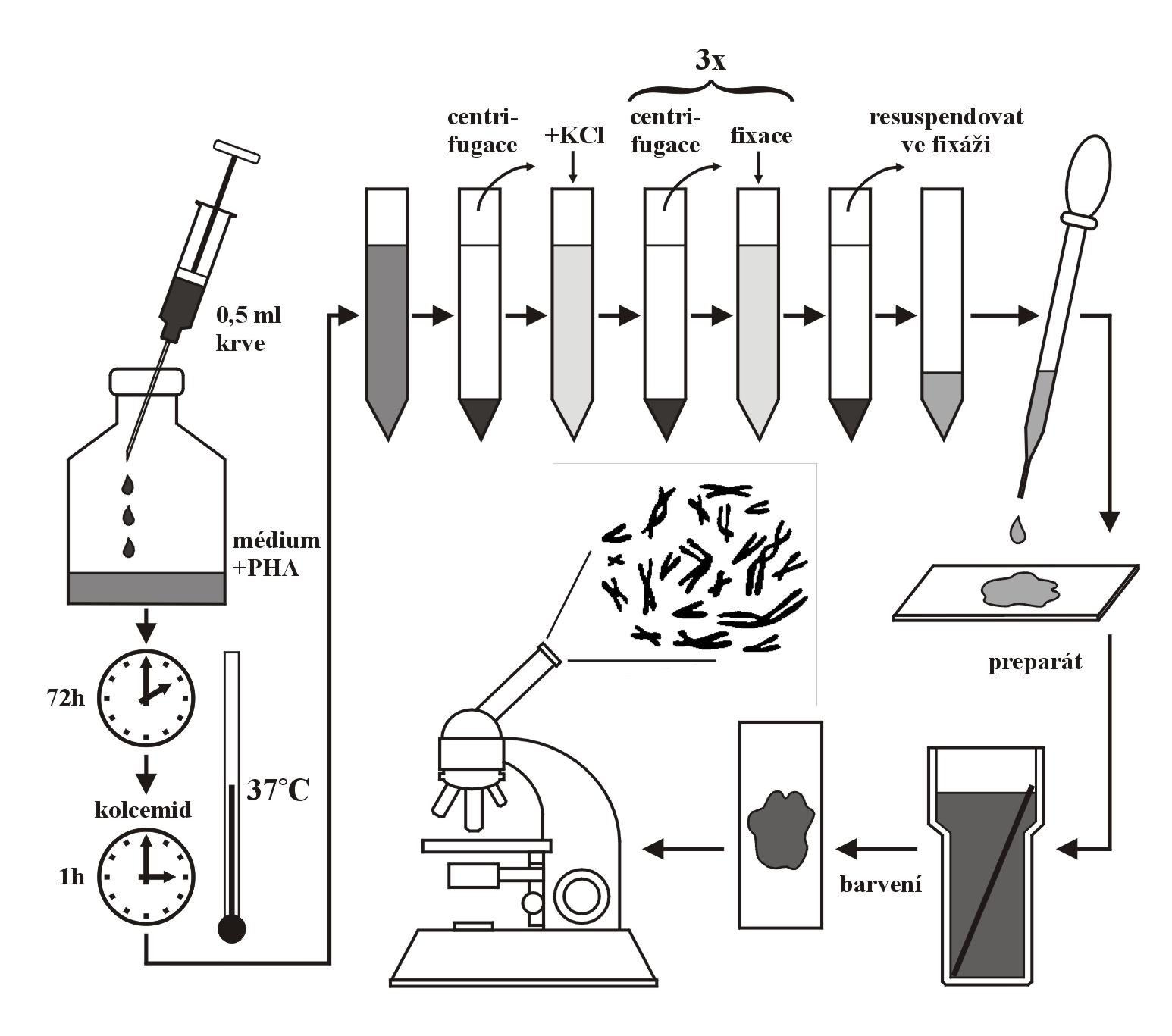 Meiotic preparations
testes, pollen mother cells
hypotonization with sodium citrate, procedure similar to      mitotic preparation
meiotic progress and importance of particular stages;      synaptonemal complexes (SC), lampbrush chromosomes
Differential staining - chromosome banding
Q-banding (quinacrine):

differential fluorochrome excitation and extinction depending      on presence of AT bases
quinacrine staining, UV  short period of visibility
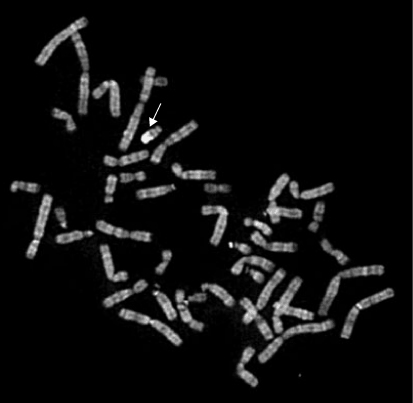 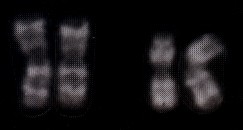 Differential staining - chromosome banding
G-banding (Giemsa, GTG-banding):

effect of denaturation agents on stability of protein and nucleic      chromatin constituents
positive (dark) bands  areas rich of AT bases (isochores)
effect of trypsin (chymotrypsin, NaOH)
Giemsa staining
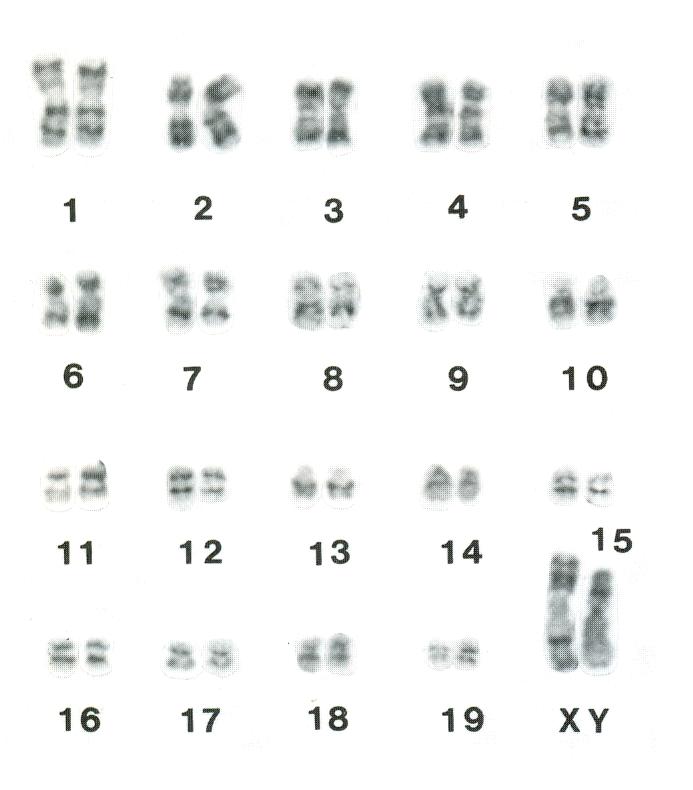 rypoš obří
(Fukomys mechowi)
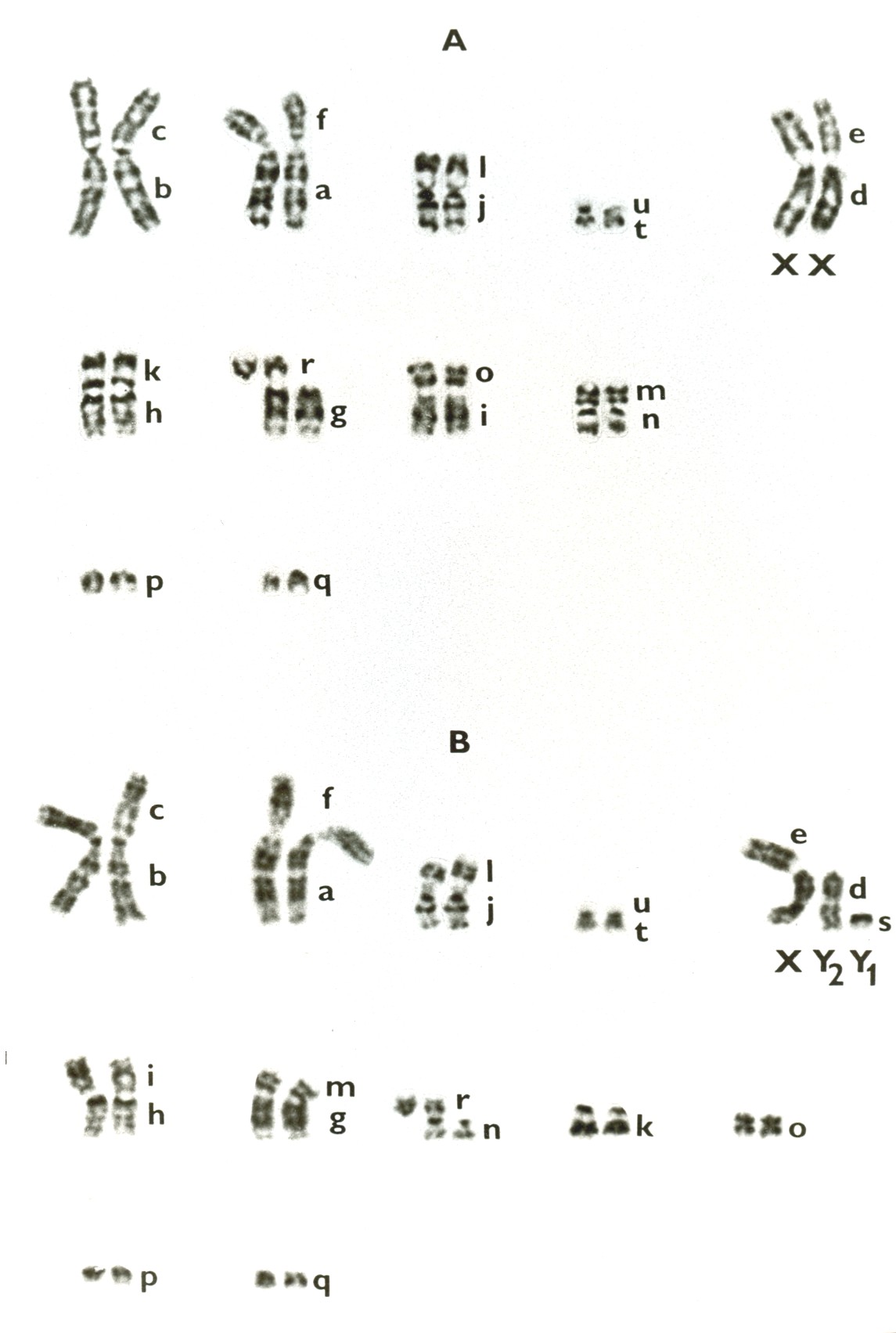 rejsek obecný
(Sorex araneus)
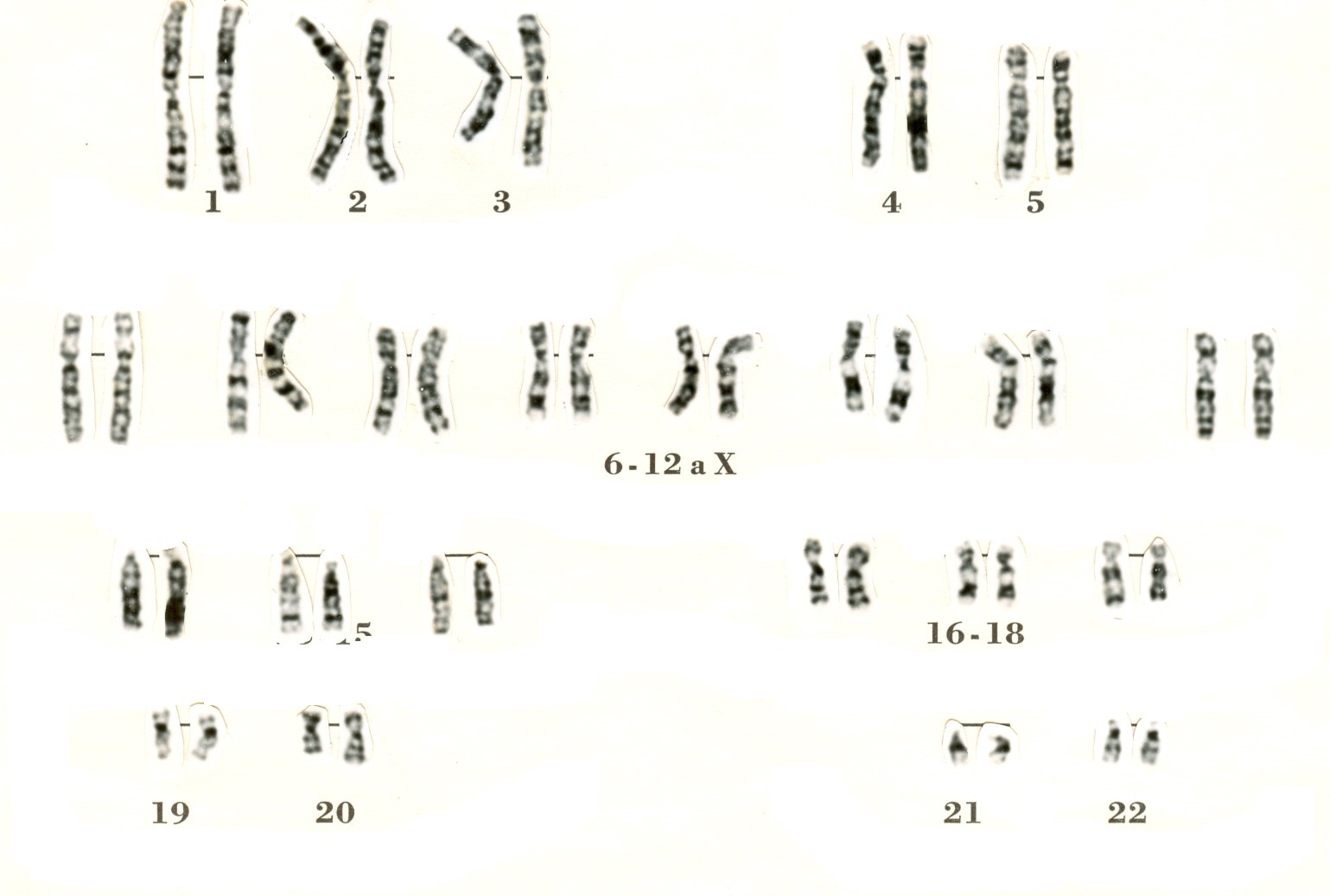 Homo sapiens
Differential staining - chromosome banding
R-banding (reverse banding):

denaturation by alcaline treatment at high temperature      (80-90C) followed by DNA renaturation
dark bands  isochores rich of      GC bases
Giemsa or acridine orange staining
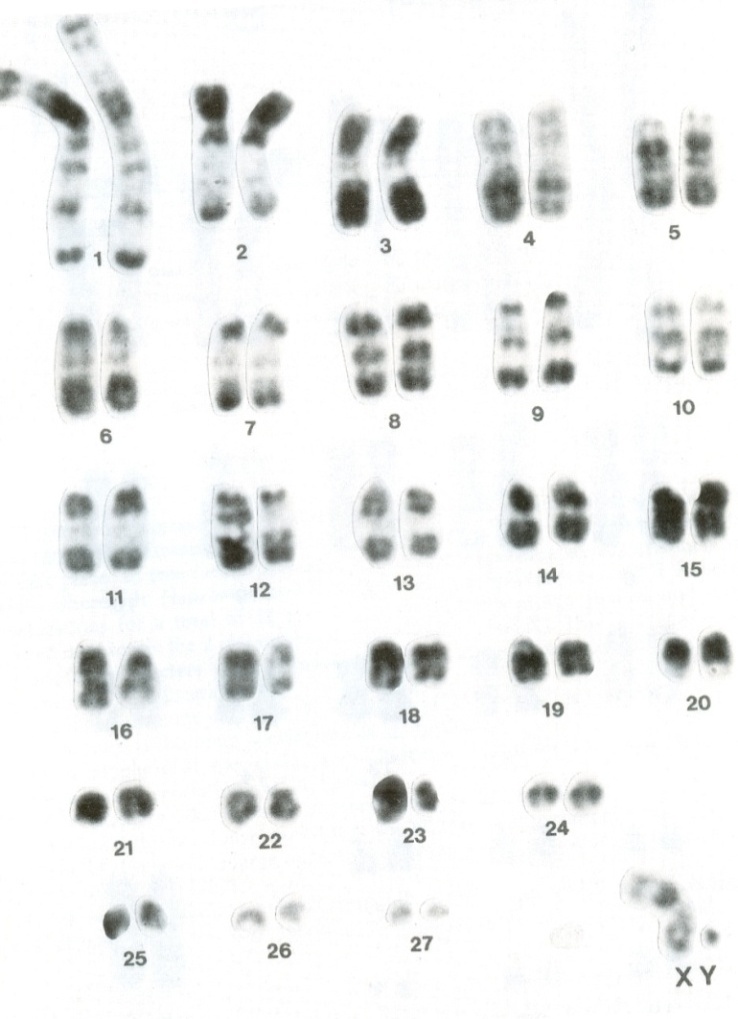 Lemur catta
Differential staining - chromosome banding
C-banding (constitutive heterochromatin):

treatment first with strong acid (1M HCl), followed by alcaline     (Ba(OH)2) and heterochromatin renaturation in saline buffer      (2SSC) at high temperature (60C)
euchromatin dissolving
Giemsa staining     (visualization of satellite DNA)
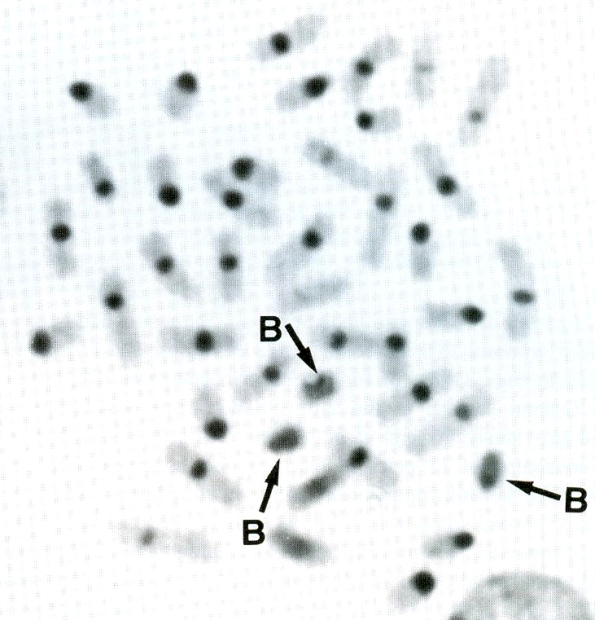 psík mývalovitý
(Nyctereutes procyonides)
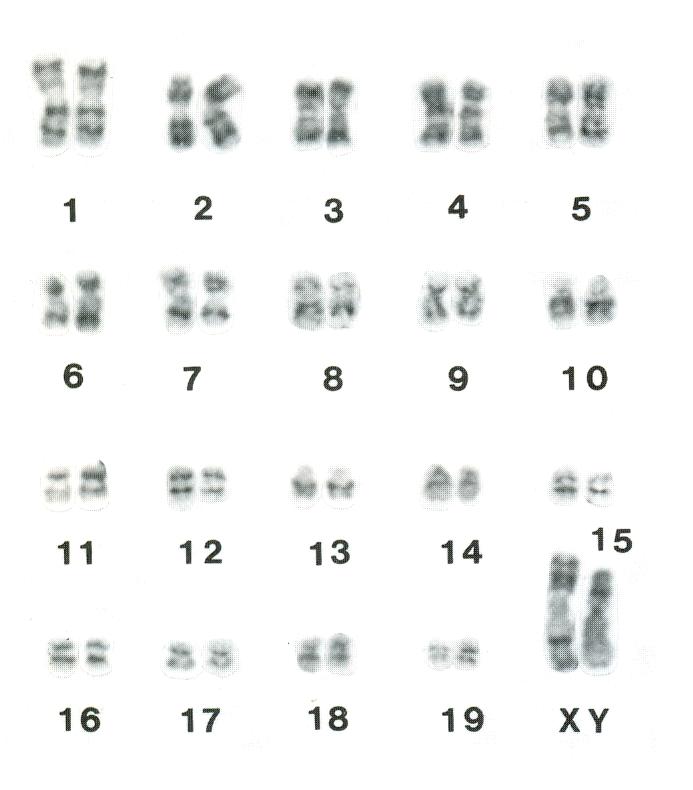 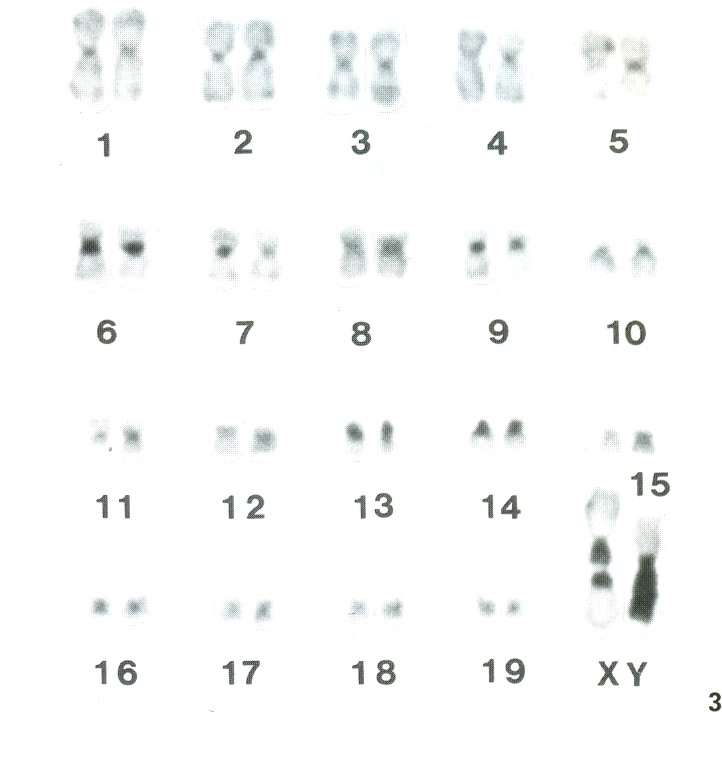 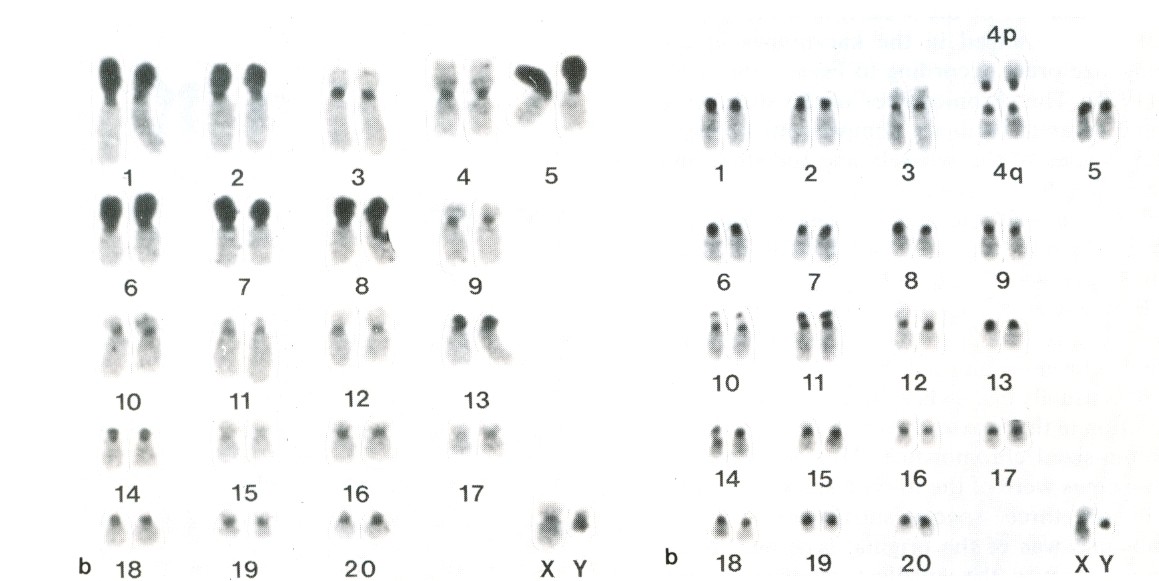 rypoš obří
(Fukomys mechowi)
kolčava a hranostaj
Differential staining - chromosome banding
Ag-NOR:

gelatine + formic acid, AgNO3 staining
nucleolus organizer visualization (only active NORs)
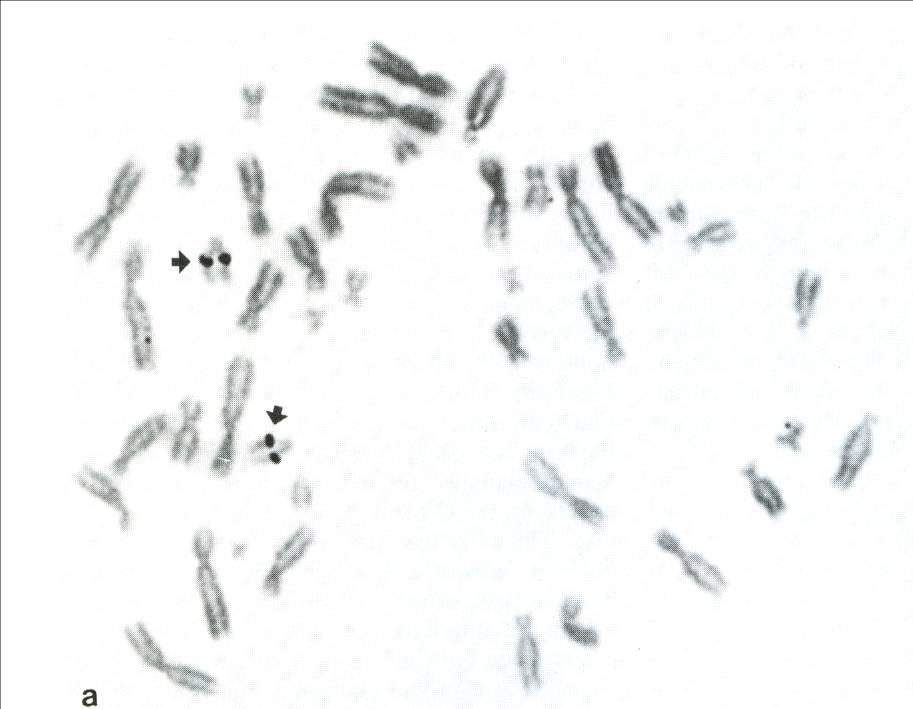 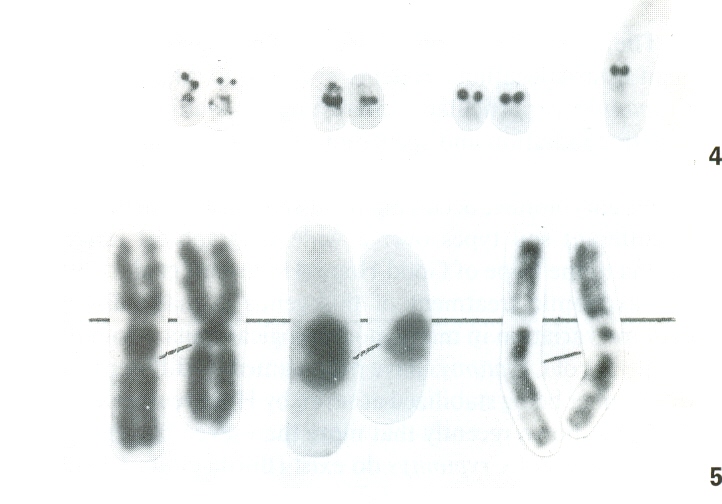 rypoš obří
(Fukomys mechowi)
kolčava
Differential staining - chromosome banding
BrdU:

replication with artificial precursor (5-bromo-2´-deoxyuridine)       visualization of sister chromatid interchanges
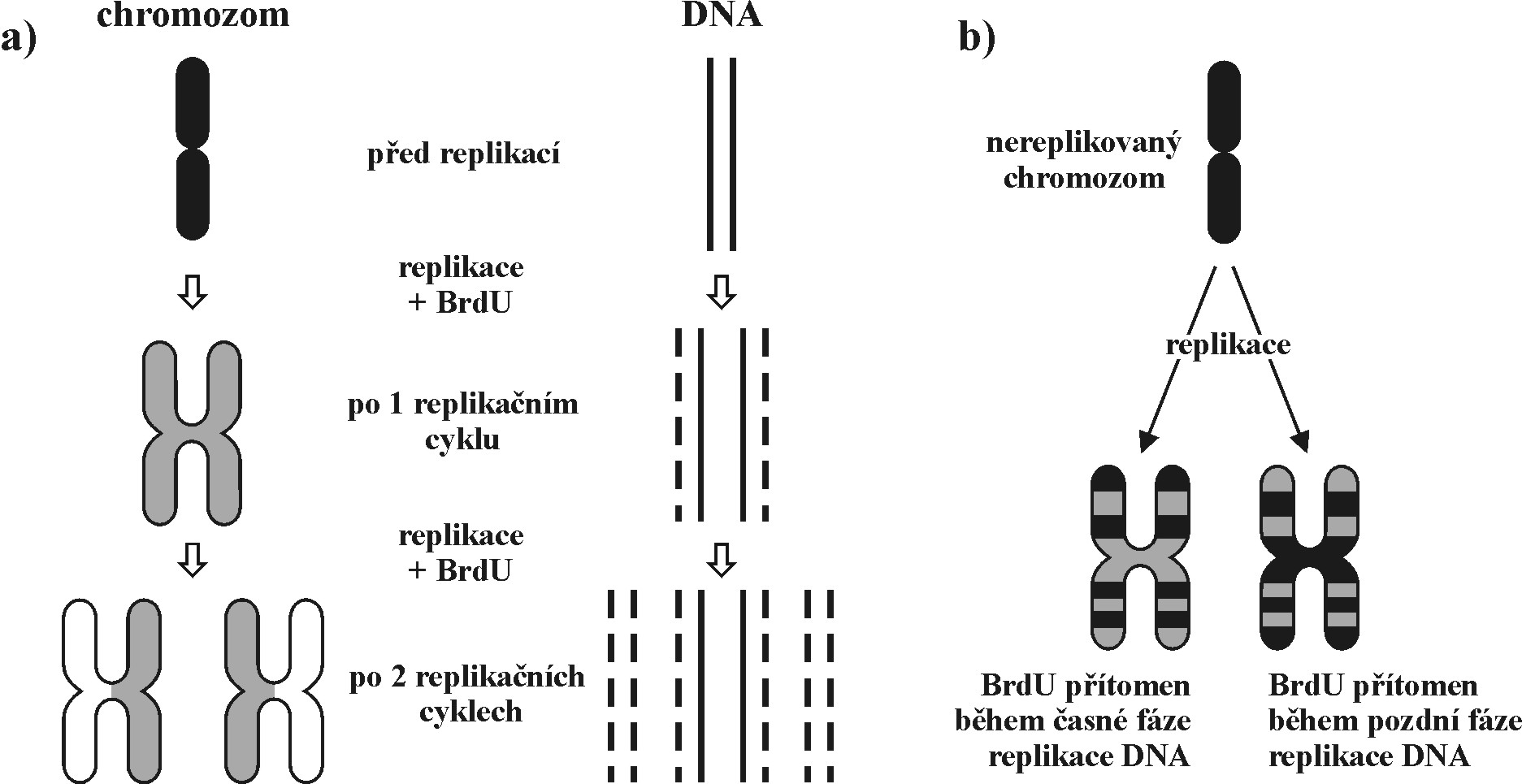 Fluorescent in situ  hybridization (FISH)
in situ hybridization of chromosomes with flurescently labelled probe
possibility of simultaneous application of several probes
visualization: antibodies specific for biotin (avidin,    streptavidin) are conjugated either with fluorochrome      (e.g. fluoresceine isothiocyanate, FITC), or enzymes (e.g.     alcaline phosphatase, peroxidase), reaction with    specific substrate
Fluorescent in situ  hybridization (FISH)
CISS, chromosome in situ supression hybridization
PRINS, primed in situ labelling
GISH, whole genome in situ hybridization
FACS, fluorescence activated cell sorting
„chromosome painting“
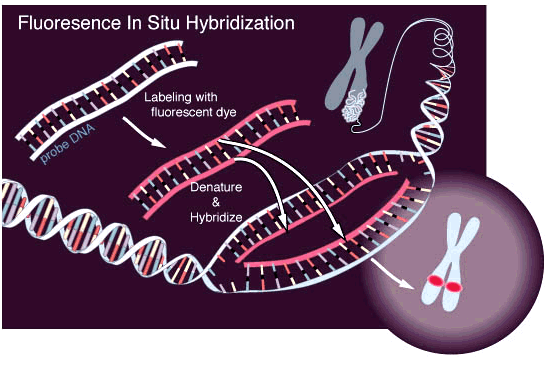 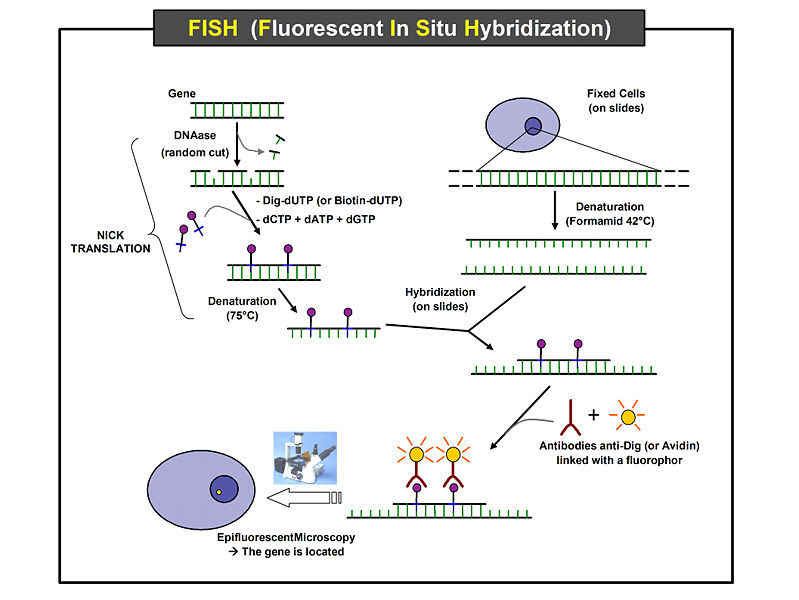 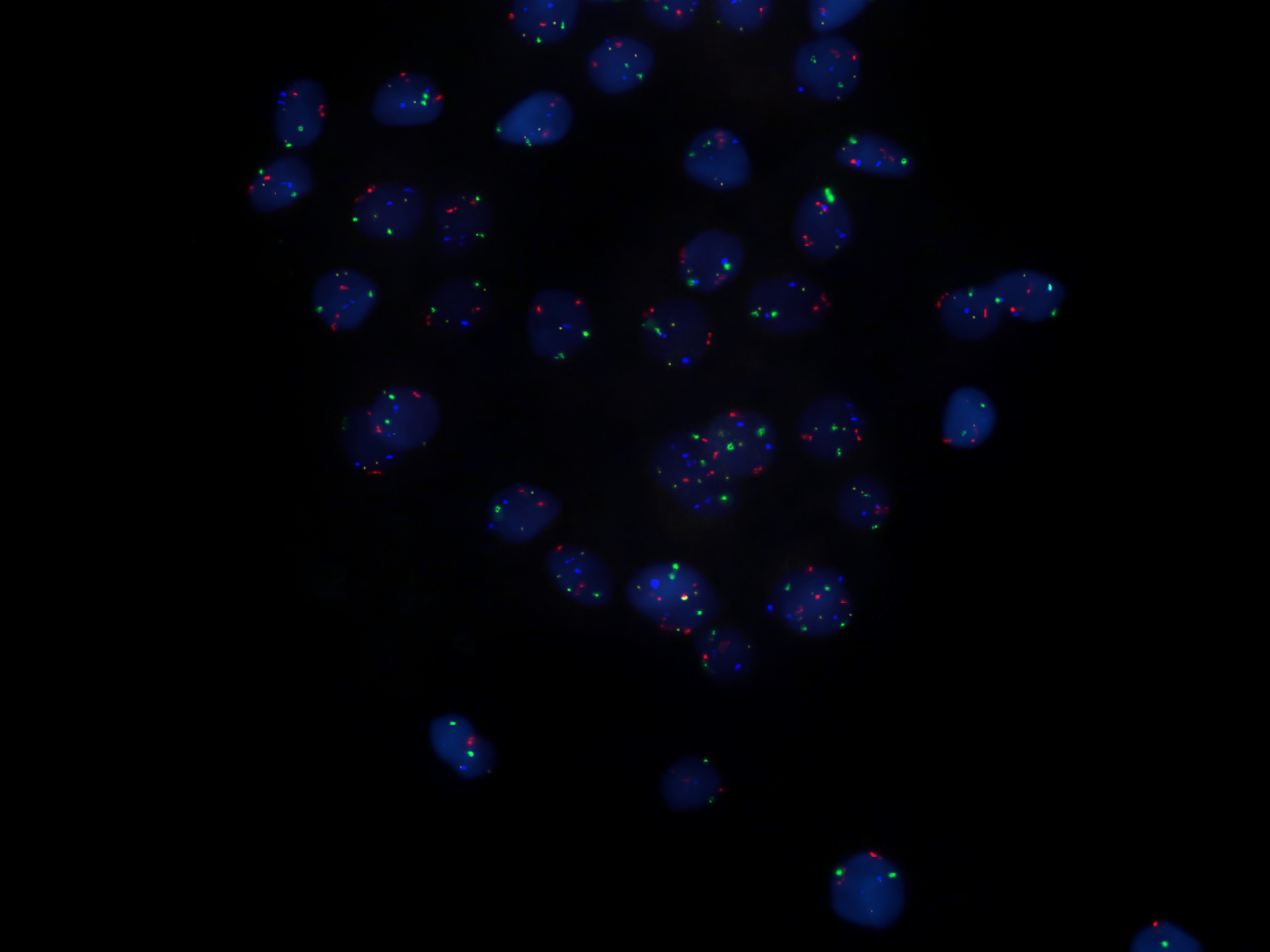 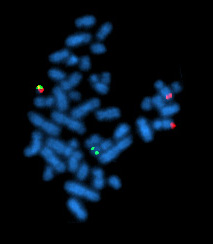 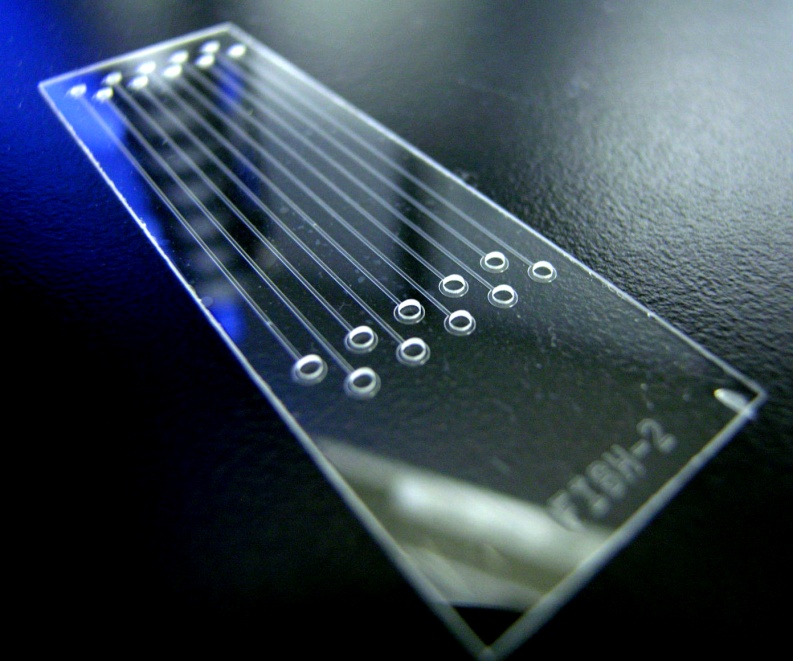 Microdissection
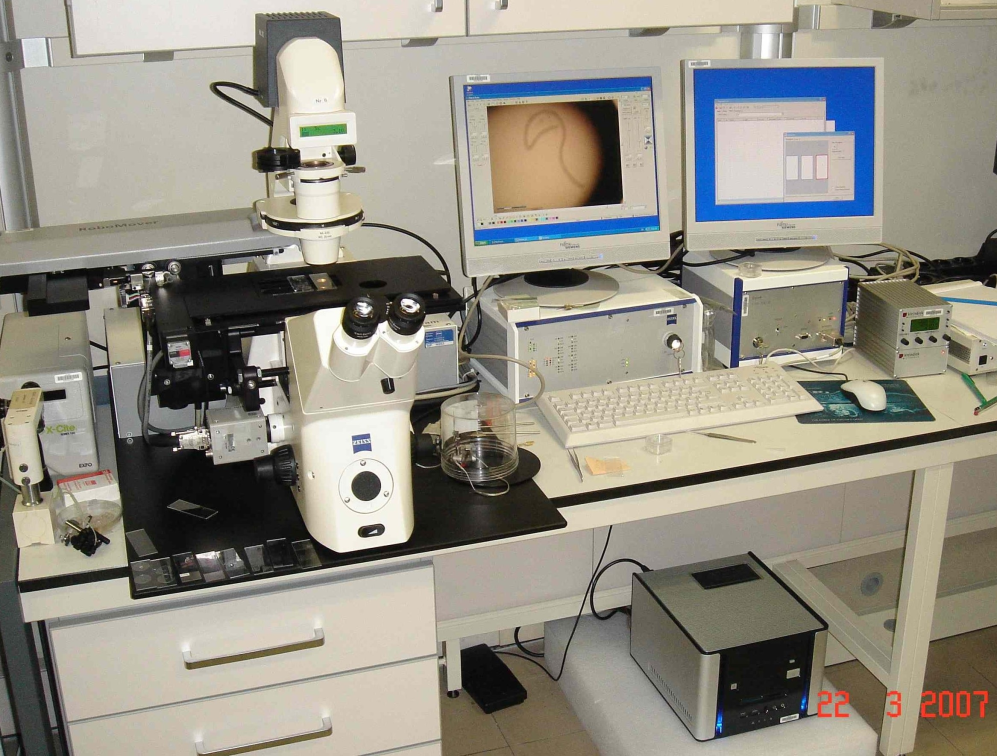 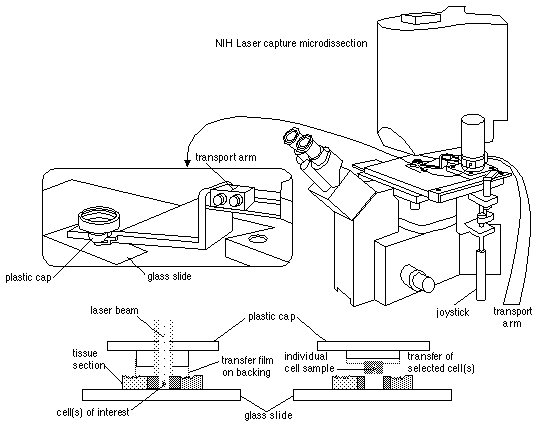 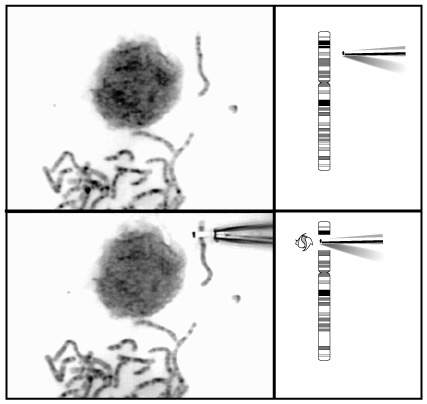 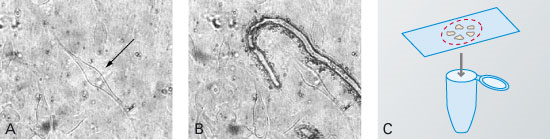 ELECTROPHORESIS
of enzymes and other proteins
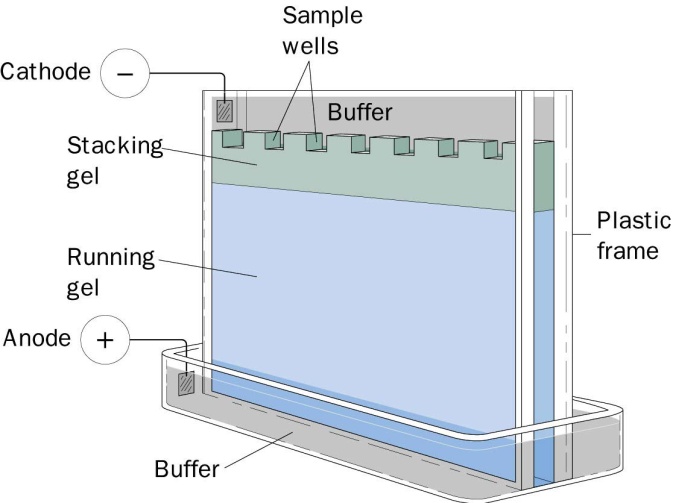 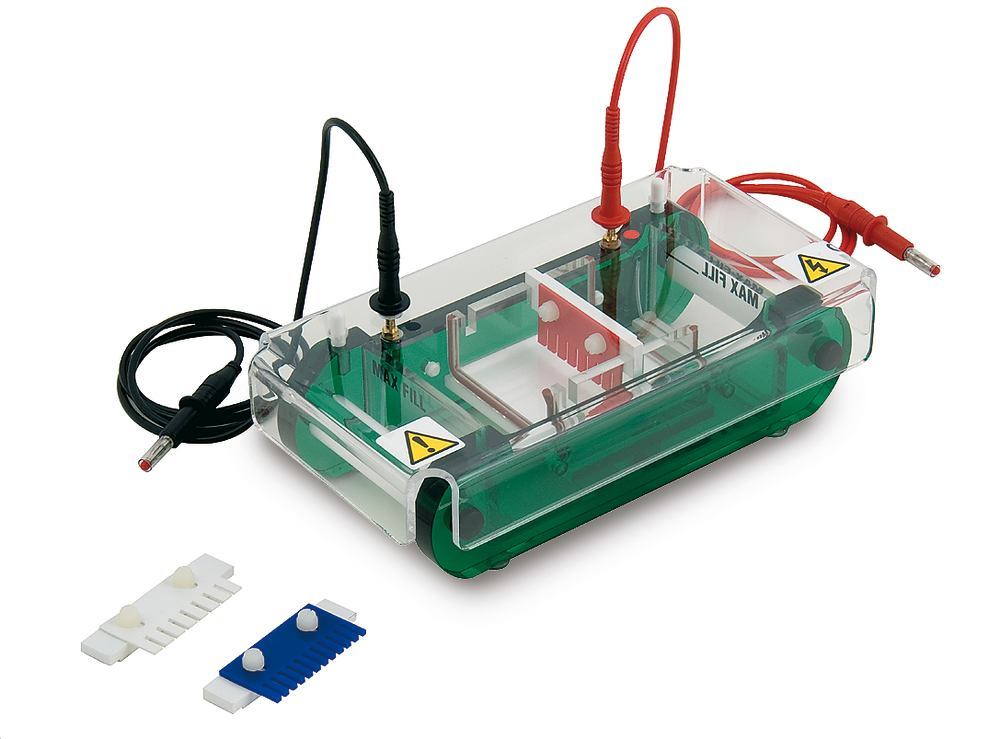 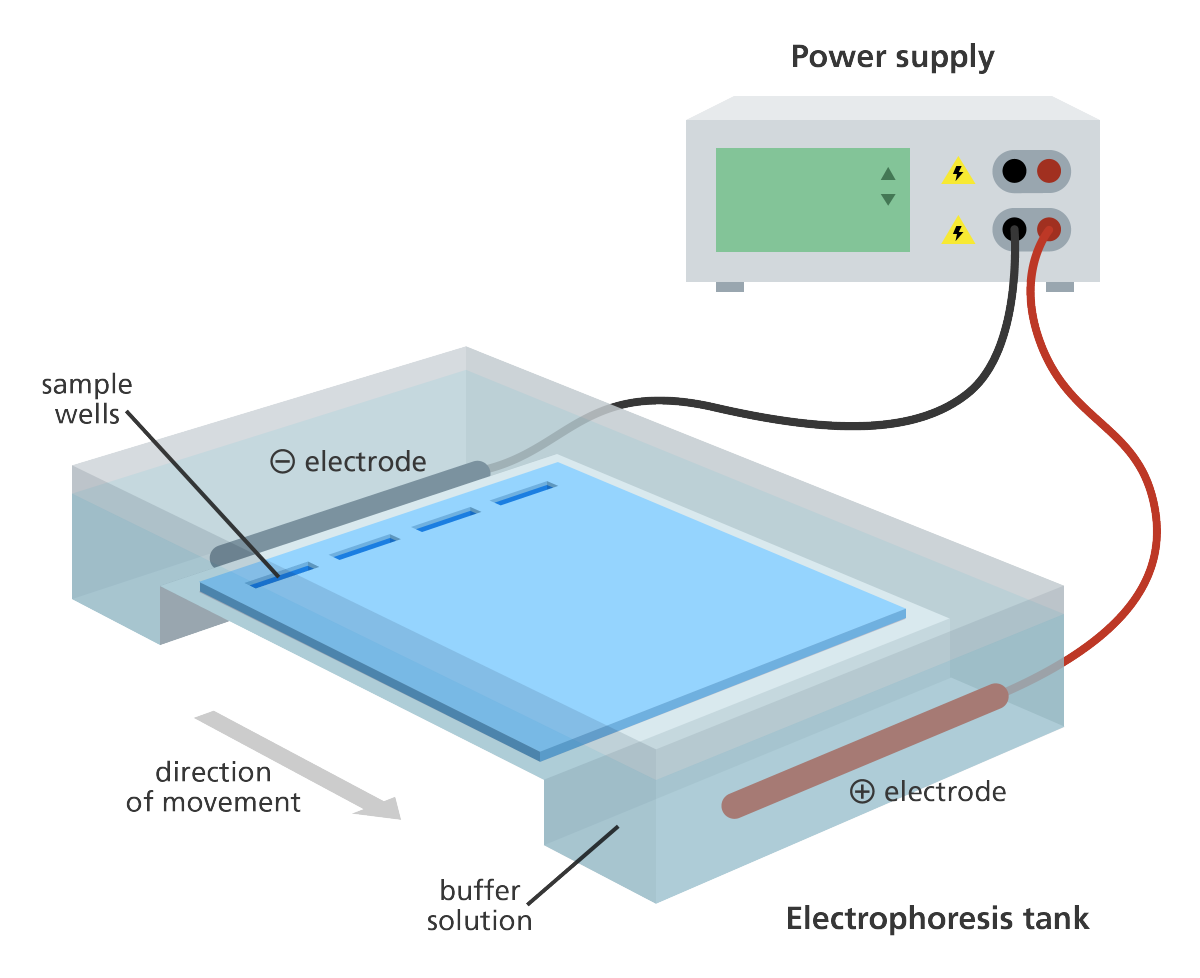 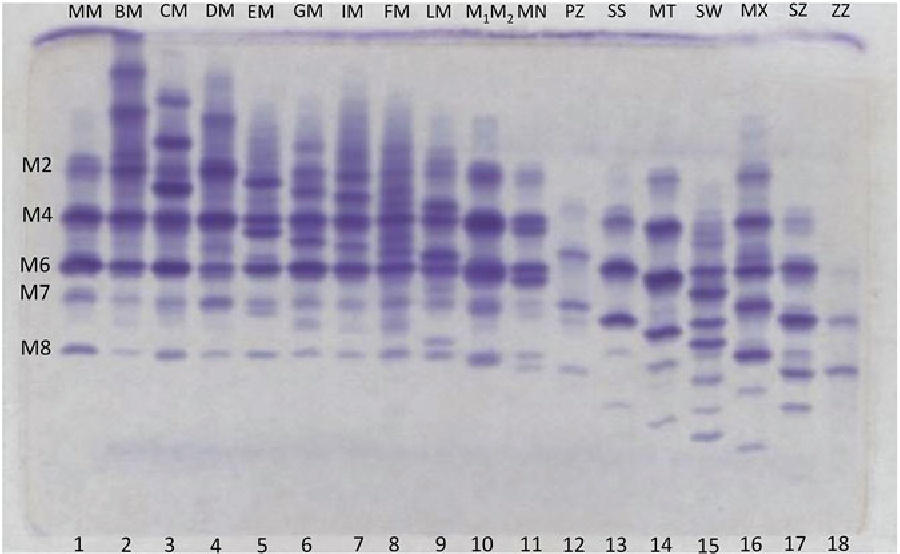 electrophoresis: from Greek, "to bear electrons" = motion      of particles under influence of electric field

until end of 1950´s, studies of genetic variation in natural      populations only based on Mendelian morphological traits      or polytene chromosomes  To what extent these traits      represent real genetic variability in nature?

amino acid substitutions can be detected by sequencing –      if this is impossible, we can use protein electrophoresis
of 20 AA, 3 bear positive charge (Arg, Lys, His), 2 negative      charge (Asp, Glu)

besides charge, also macromolecule size and conformation      (-S-S- bridges, van der Waals forces, hydrogen bonds,      electrostatic forces); buffer pH

electric charge stabilization → specific buffer of high ionic      strength and pH as different from given protein´s pI*) as      possible: pH 3-10, most often pH 6,5-9,5

charge of most proteins at pH 8-9 negative       migration to anode
*) isoelectric point
Principle of electrohoresis known since end of 19th century 

1937 - Thisselius: „moving boundary“method

1949 - Linus Pauling: filter paper - abnormal Hb (sickle cell anemia)

1955 - O. Smithies: starch

1957 - Hunter & Moeller: employment of catalytical abilities of enzymes (histochemical staining)

1966 – application on natural populations: Harry Harris (humans), Richard Lewontin & John Hubby (fruit fly)
Media (gels):
starch (SGE): molecule size + charge
cellulose acetate (CAGE): charge
agar, agarose (AGE): charge
polyacrylamide (PAGE): molecule size + charge
Electrophoretic methods
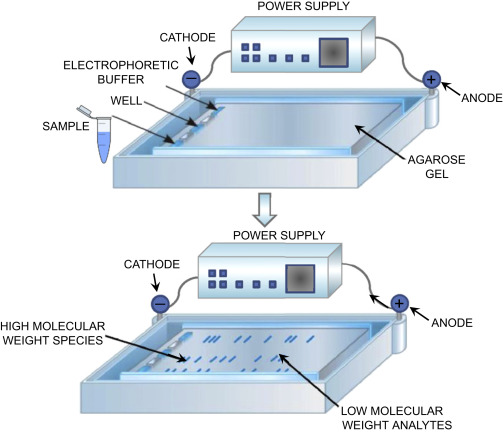 horizontal
vertical
capillary
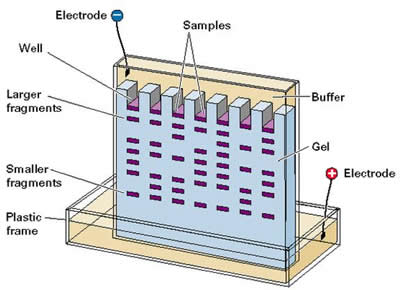 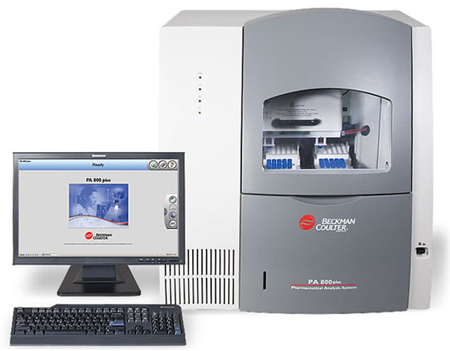 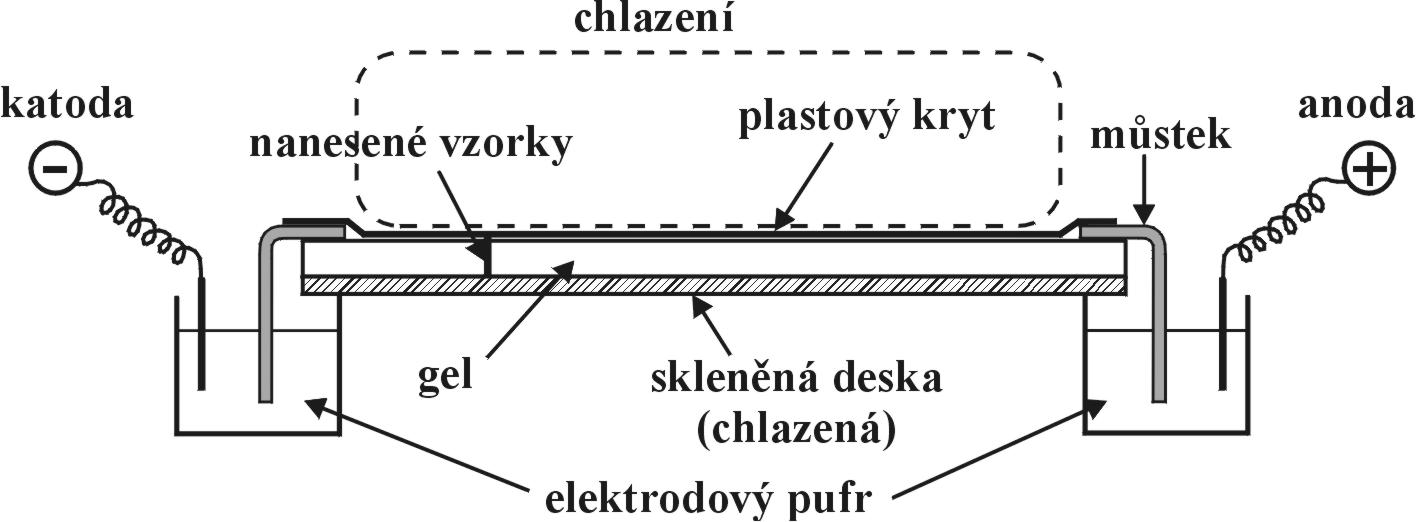 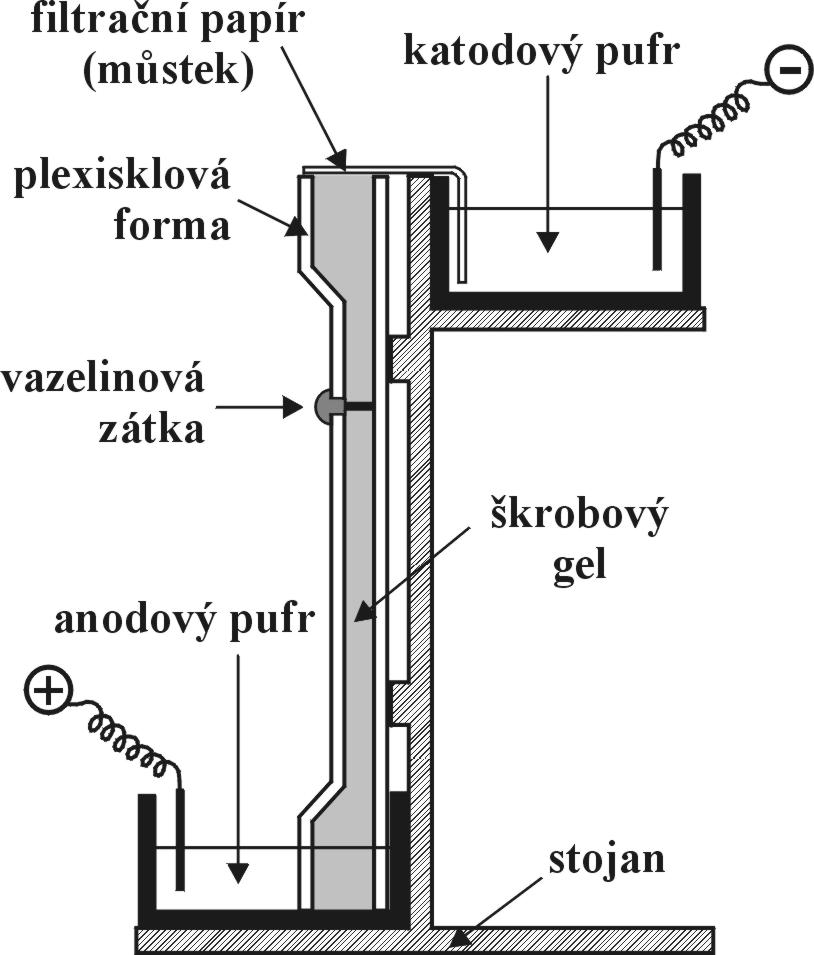 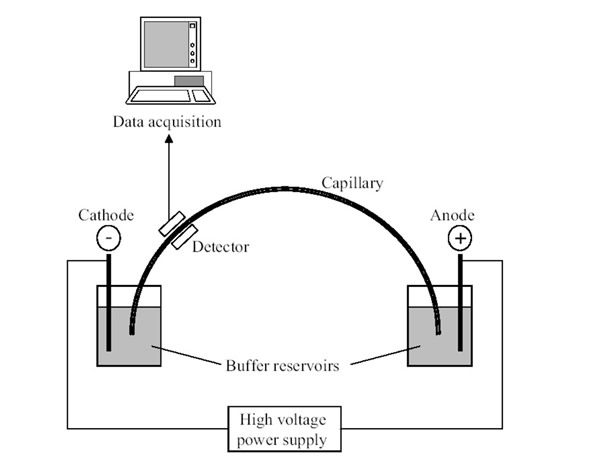 Electrophoretic methods
1. ELFO in continuous buffer

2. ELFO in discontinuous buffer (multiphasic ELFO):
2 gels of different concentrations - concentrating and separating gels
protein „sandwiching“ on boundary between „leading“ a „dragged“ ions; on its own = isotachophoresis
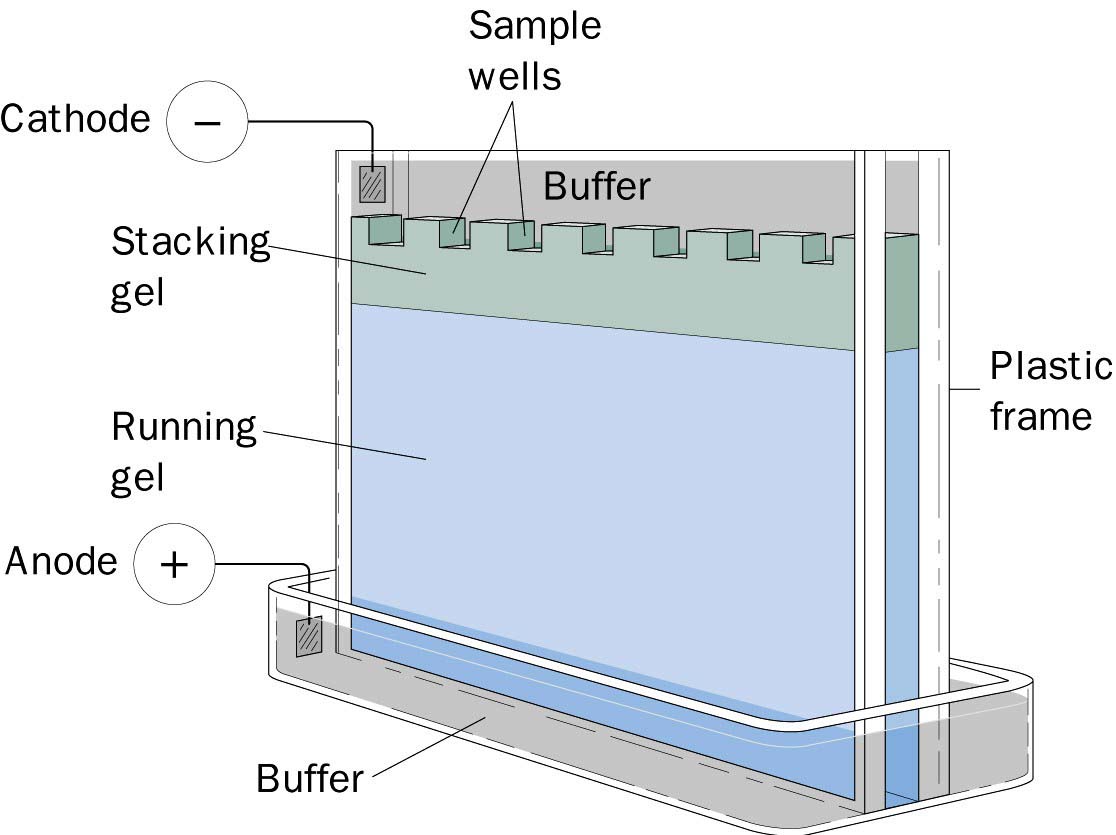 3. Isoelectric focusing, IEF:
= separation of molecules by differences in their isoelectric points
solution of ampholytes (syntetic polyamino polycarbonates) with a range of pI put in gel; in electric field   stable pH gradient; ampholytes kept in gel by strong acid at anode and strong alcali at cathode
molecules stop where zero charge (pI point)
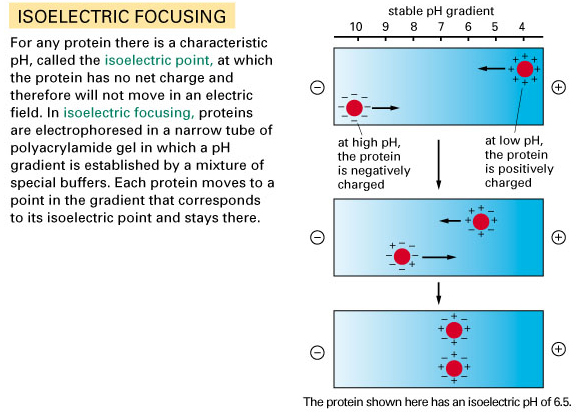 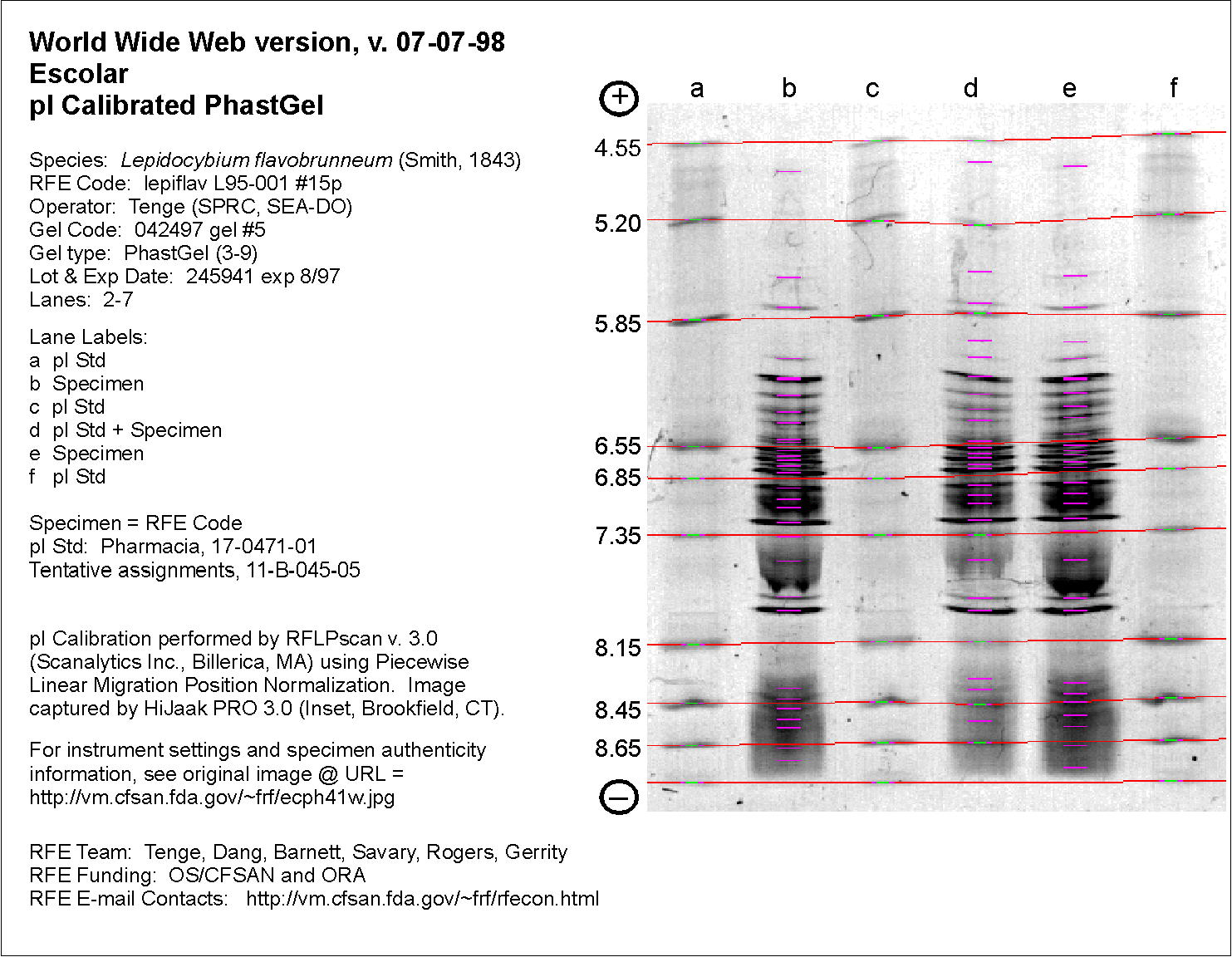 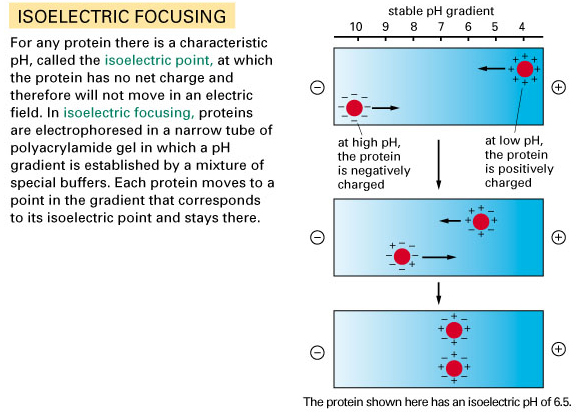 4. urea and SDS ELFO:
SDS = sodium dodecyl sulphate (= anion detergent):
can dissolve some proteins and cleave some polymers
SDS brings about strong charge of proteins, migration only based on      molecular weight
urea: similar to SDS, but protein charge normal – migration based on      total charge
(likewise, proteins can be denatured by increased teperature  ELFO)

5. Two-dimensional (2-D) ELFO:
electric field applied first in one direction and then perpendicularly
e.g. 1. stage = IEF, 2. stage = SDS ELFO – combination of pI and      molecular weight
Electrophoretic methods
Ability to separate blood plasma proteins:

CAGE: 5 bands
SGE: 15 bands
PAGE: 19 bands
IEF > 30 bands
2-D ELFO ~300 spots 75-100 polypeptides
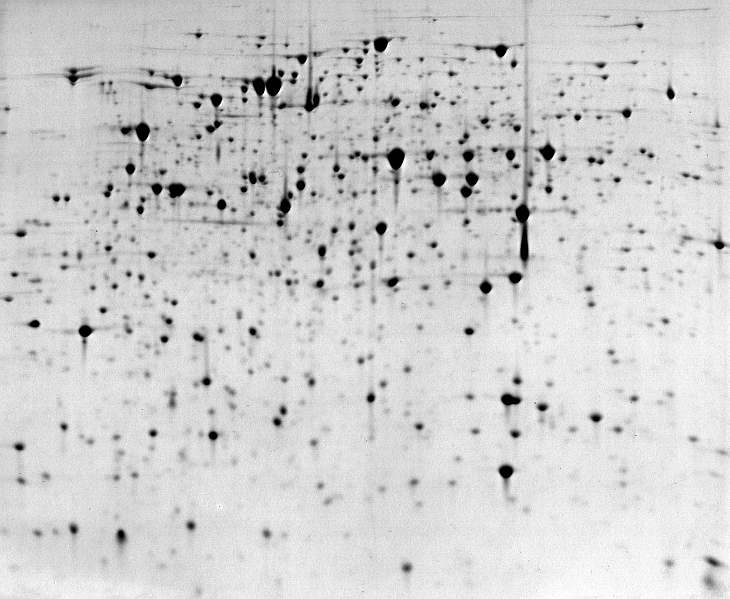 Protein detection
non-specific:      amido black, Coomassie Brilliant Blue R
specific:      dyes for glycoproteins, lipoproteins      histochemical staining of enzymes: catalysis of specific substrate       processing connected with staining reaction       - nitro tetrazolic salts (MTT, NBT) + PMS (phenazine methosulphate);         Fast Blue RR; Fast Garnett GBC, Fast Black K      - reduction of NAD+, NADP+         - sometimes necessary to add other enzymes
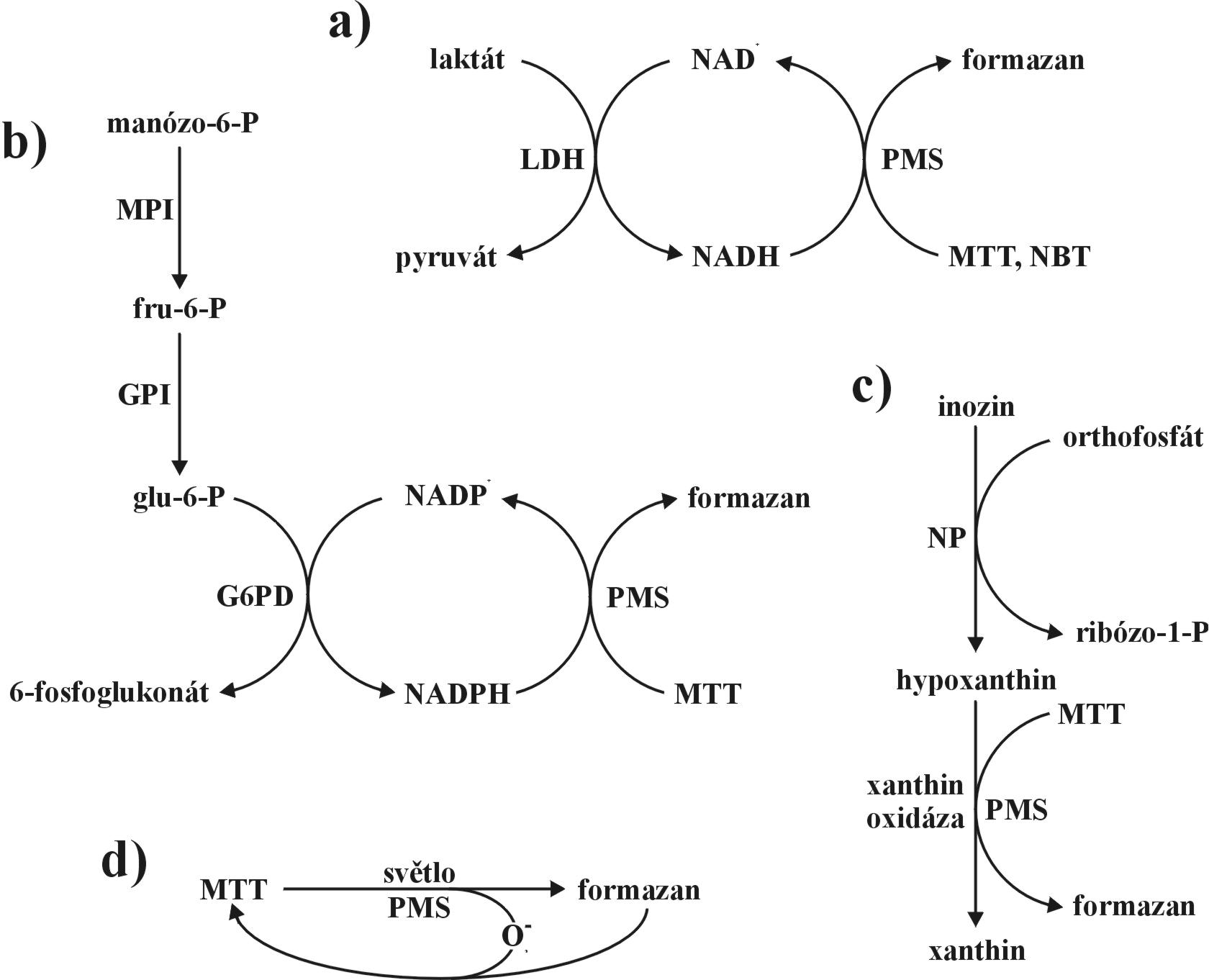 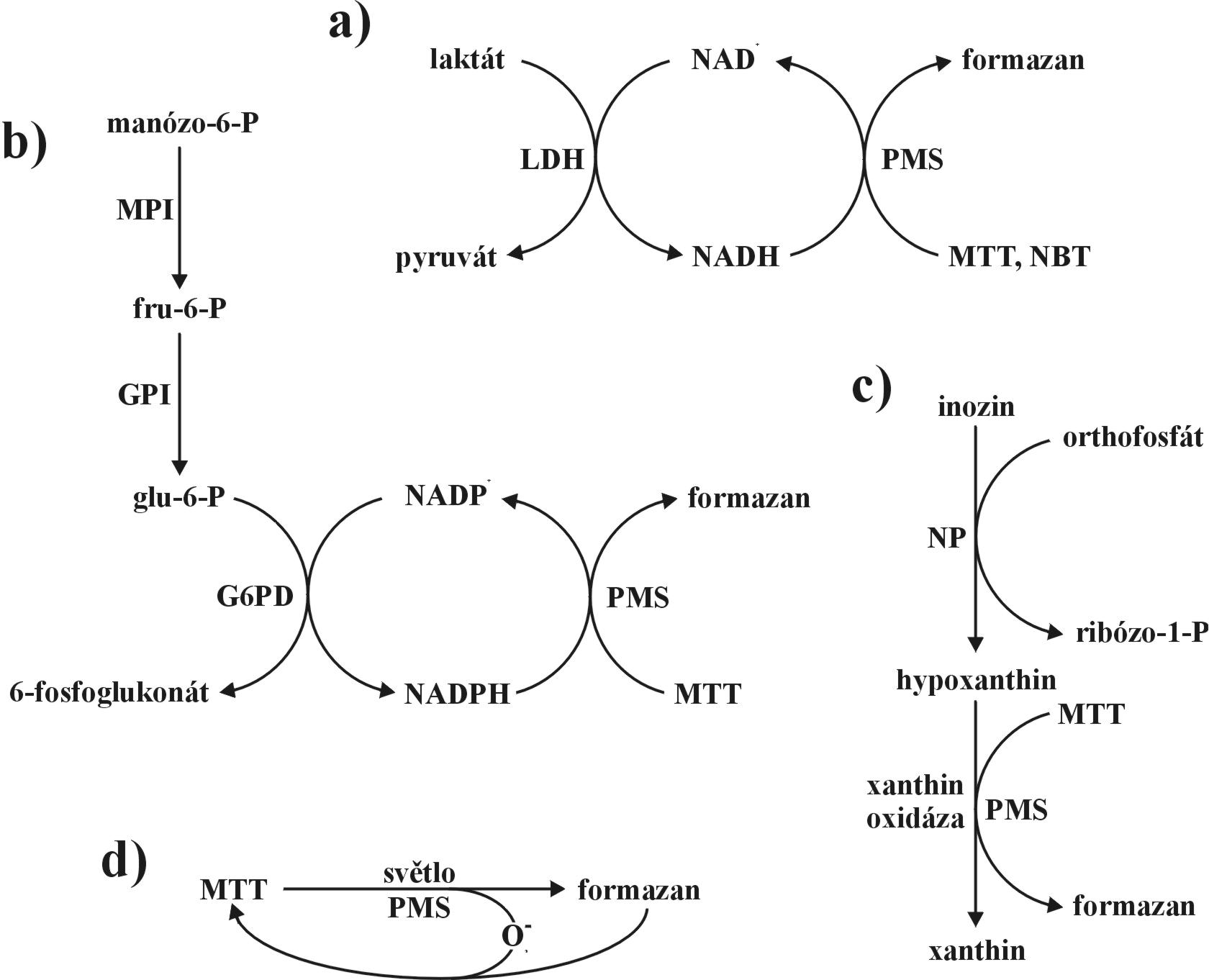 stained gel = in general electrophoretogram, if enzymes specifically stained = zymogram (enzymogram)
bands = „electromorphs“, „alelles“, „alellomorphs“
isozymes, allozymes
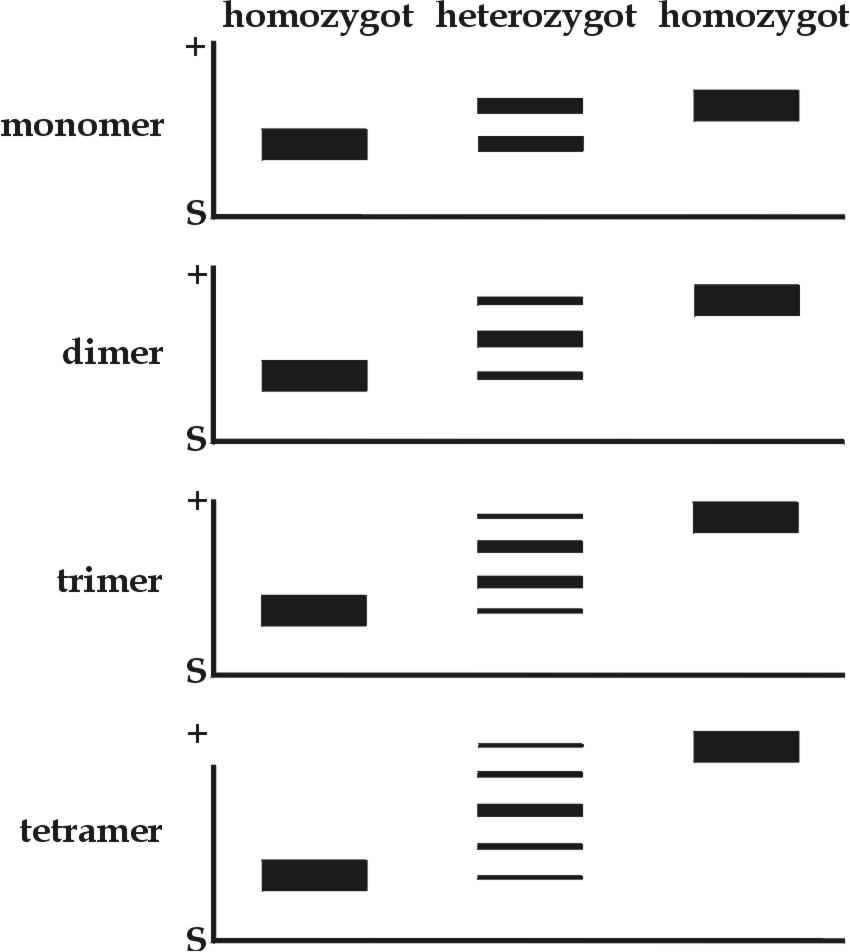 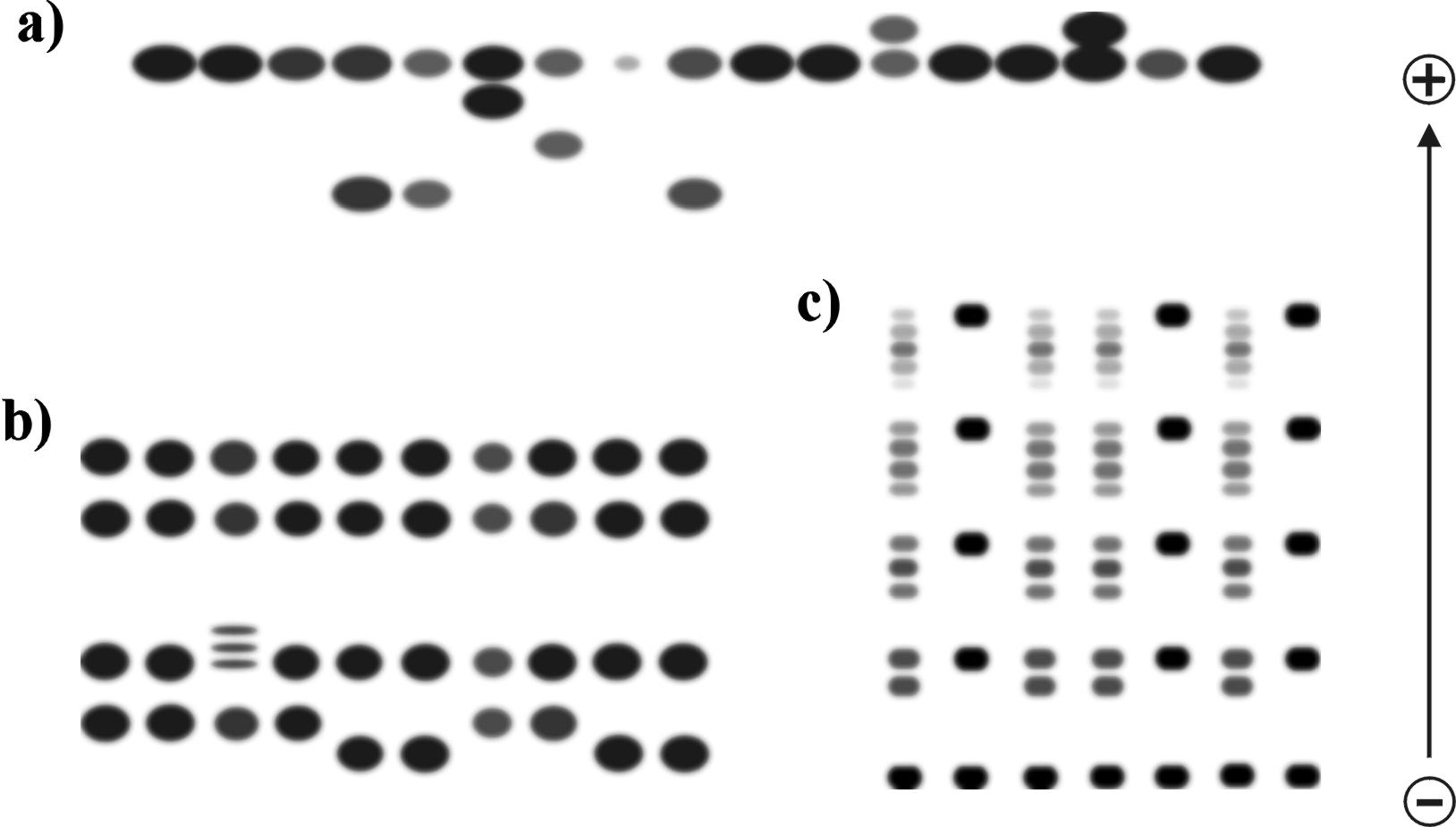